Fourth Sunday after Pentecost
Year C
2 Kings 5:1-14 and Psalm 30  •  Isaiah 66:10-14 and Psalm 66:1-9  •  Galatians 6:(1-6), 7-16  •  Luke 10:1-11, 16-20
"I have sent to you my servant Naaman, that you may cure him of his leprosy."
2 Kings 5:6b
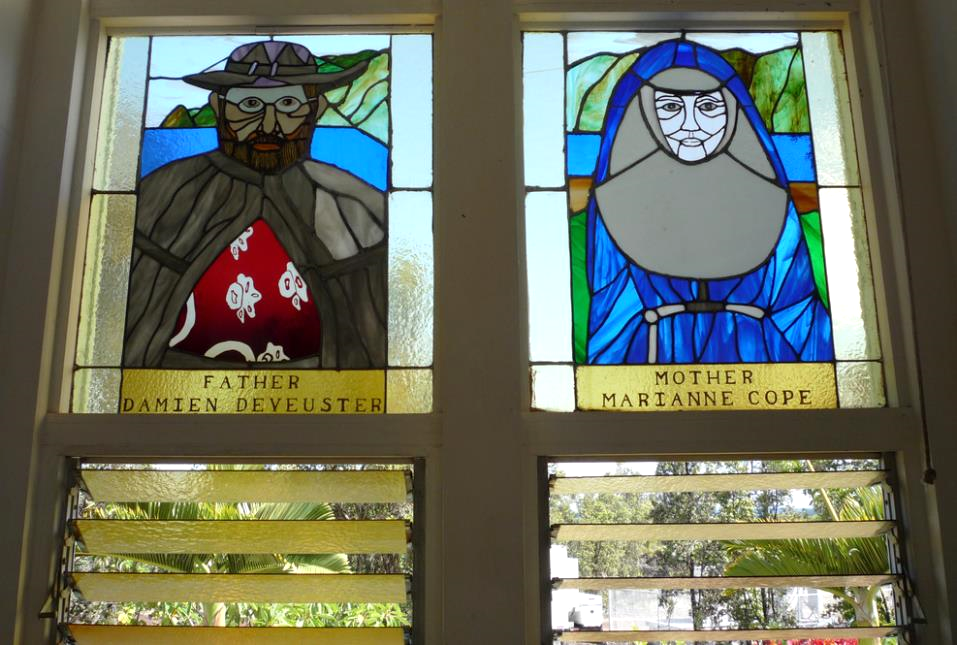 Father Damien and Mother Marianne, caregivers for Hansen's Disease sufferers, Kalaupapa, HI
Elisha sent a messenger to him, saying, "Go, wash in the Jordan seven times, and your flesh shall be restored and you shall be clean."
2 Kings 5:10
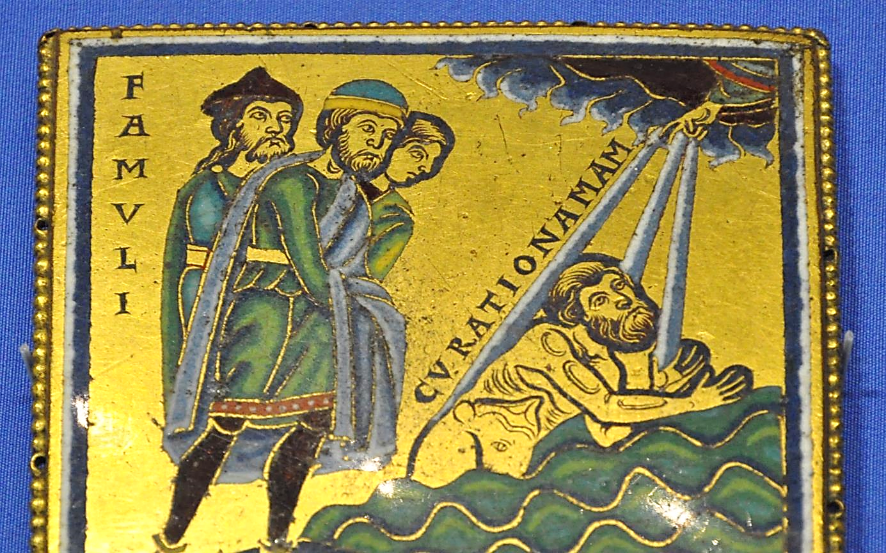 Naaman Bathing in the Jordan  --  champlevé enamel, c. 1150, British Museum, London, England
To you, O LORD, I cried, and to the LORD I made supplication … 
Hear, O LORD, and be gracious to me! 
O LORD, be my helper!"
Psalm 30:8, 10
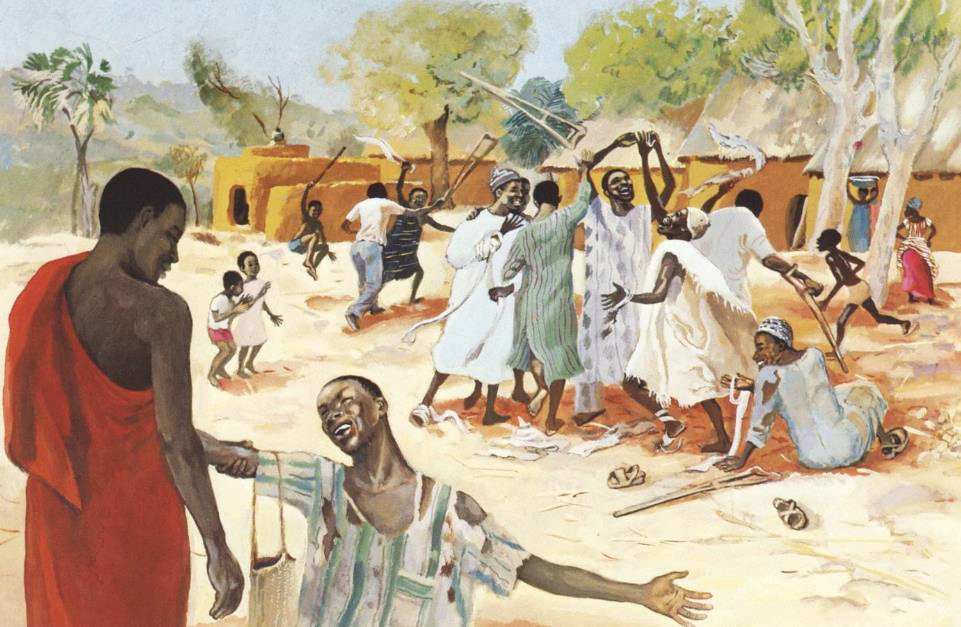 Christ Healing the Ten Lepers  --  JESUS MAFA, Cameroon
Rejoice with Jerusalem, and be glad for her, all you who love her; rejoice with her in joy …
Isaiah 66:10a
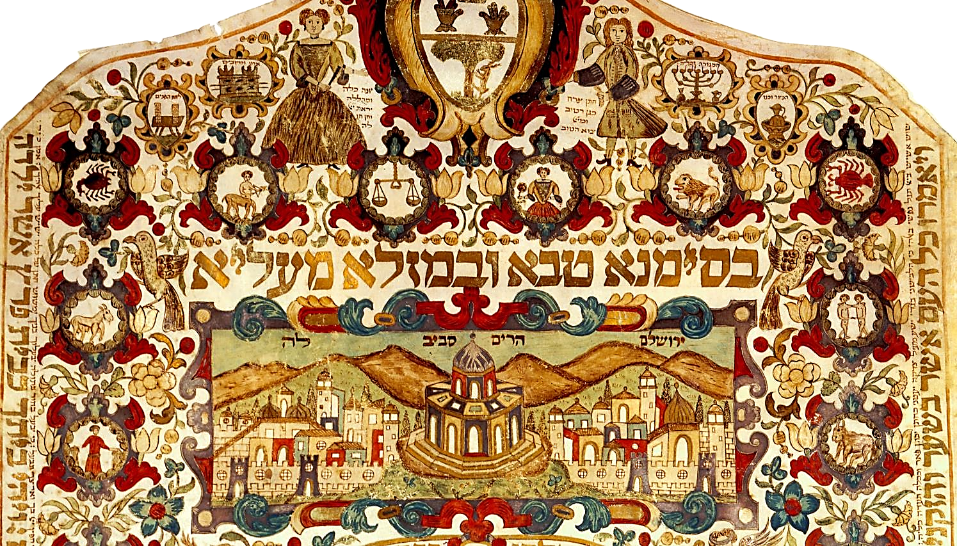 Marriage contract with a depiction of Jerusalem  --  Israel Museum, Jerusalem
… that you may nurse and be satisfied from her consoling breast;
Isaiah 66:11
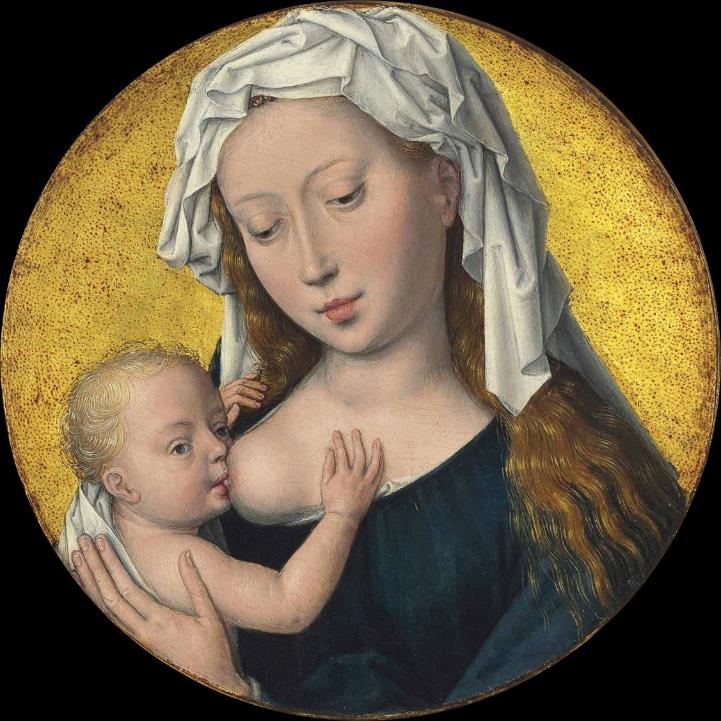 Madonna Lactans, or the Nursing Madonna

Hans Memling, c. 1488
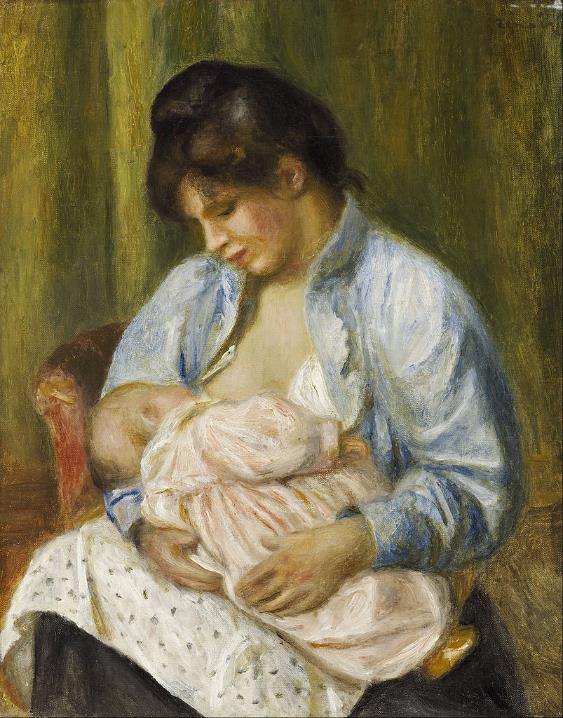 A Woman Nursing Her Child

Auguste Renoir
Scottish National Gallery
Edinburgh, Scotland
As a mother comforts her child, so I will comfort you … You shall see, and your heart shall rejoice …
Isaiah 66:13a, 14a
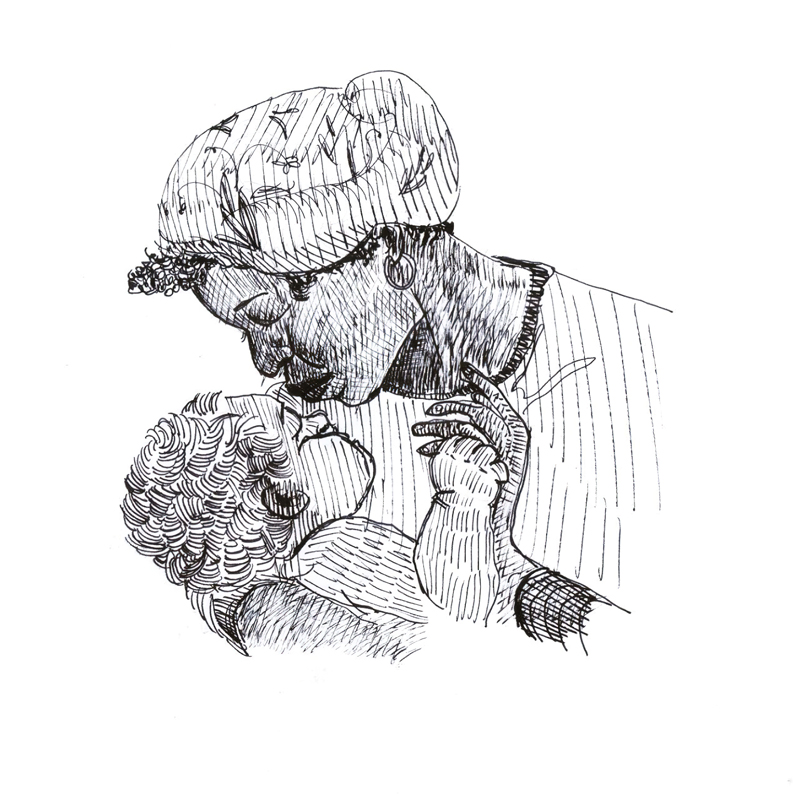 Mother's Prayer

Liz Valente
"All the earth worships you; they sing praises to you, sing praises to your name."
Psalm 66:4
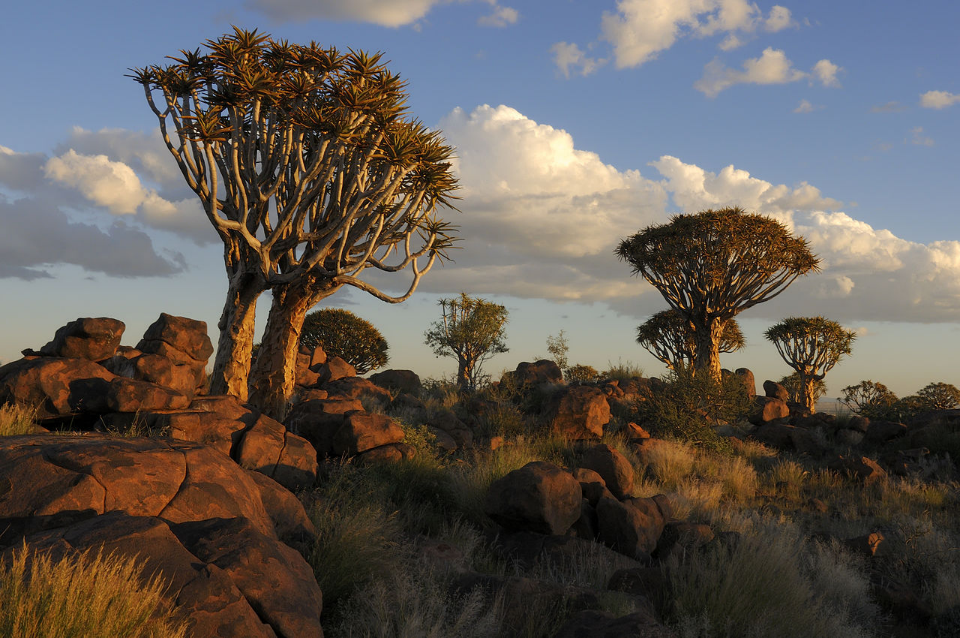 Quiver Tree Forest near Keetmanshoop, Namibia, in the evening
Bear one another's burdens, and in this way you will fulfill the law of Christ.
Galatians 6:2
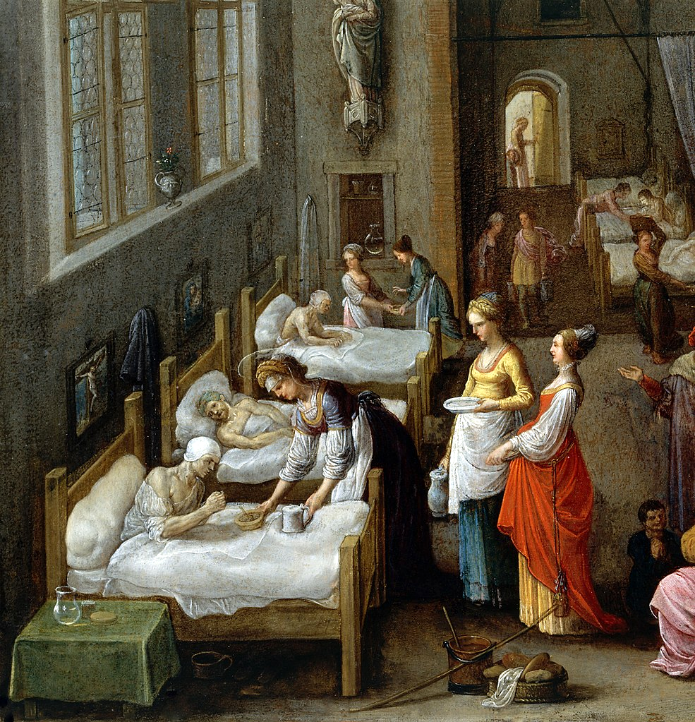 Elizabeth of Hungary Visiting the Marburg Hospital

Wellcome Library
United Kingdom
After this the Lord appointed seventy others and sent them on ahead of him in pairs to every town and place where he himself intended to go.
Luke 10:1
He said to them, "The harvest is plentiful, but the laborers are few; therefore ask the Lord of the harvest to send out laborers into his harvest.
Luke 10:2
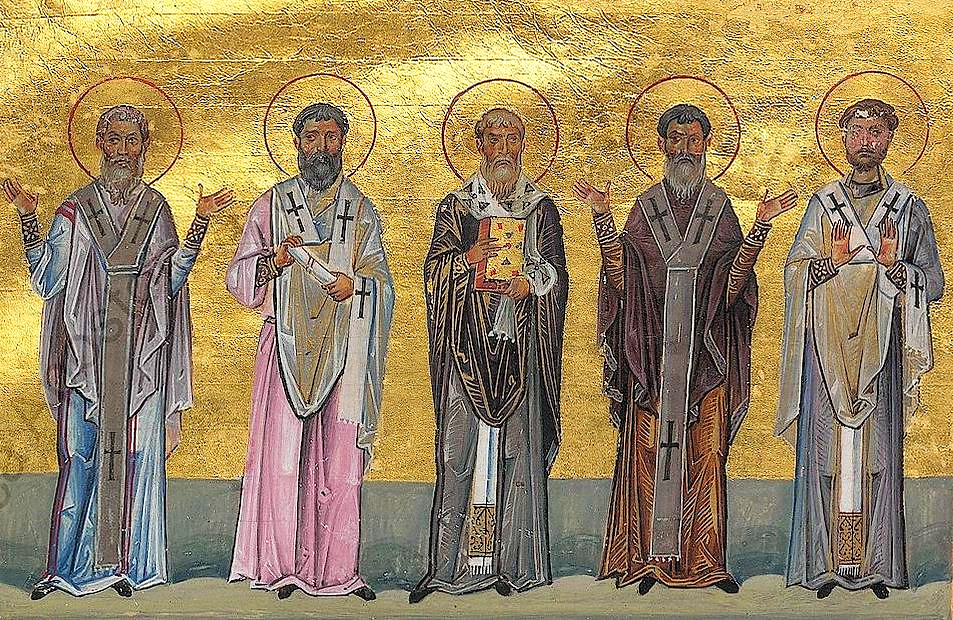 Patrobulus, Hermas, Linus, Caius, and Philologus of the 70 Disciples from the Menologion of Basil II
Whatever house you enter, first say, 'Peace to this house!' And if anyone is there who shares in peace, your peace will rest on that person …
Luke 10:5-6a
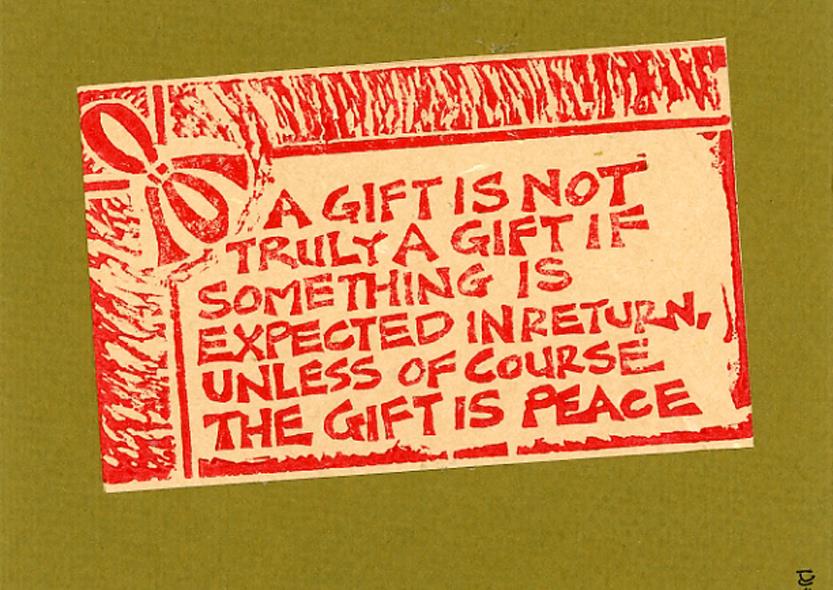 Handmade Linoleum Block Print Card
Whenever you enter a town … cure the sick who are there, and say to them, 'The kingdom of God has come near to you.'"
Luke 10:8a, 9
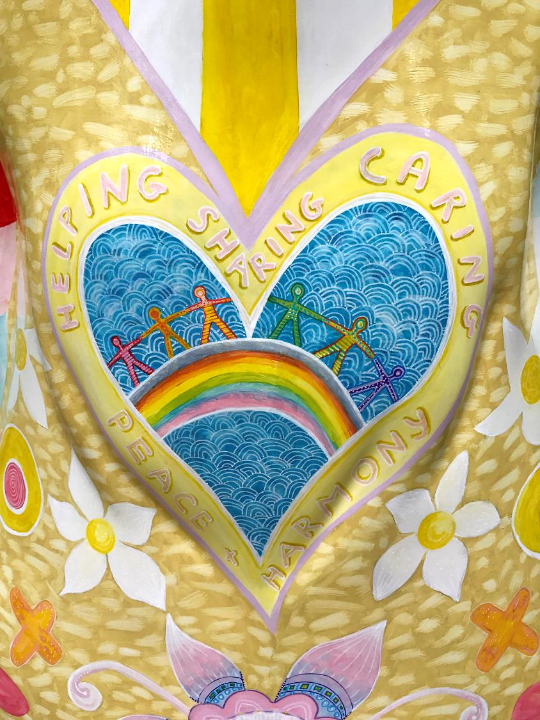 Helping, Sharing, Caring, Harmony, Peace – Children's Hospital

Claire Witcomb with the Nechells Community
Birmingham, England
Credits
New Revised Standard Version Bible, copyright 1989, Division of Christian Education of the National Council of the Churches of Christ in the United States of America. Used by permission. All rights reserved.

https://commons.wikimedia.org/wiki/File:Enamel_plaque_Naaman_BM.jpg - Andreas Praefcke
https://commons.wikimedia.org/wiki/File:Enamel_plaque_Naaman_BM.jpg
http://diglib.library.vanderbilt.edu/act-imagelink.pl?RC=48295
https://commons.wikimedia.org/wiki/File:Marriage_contract_(ketubbah)_with_a_depiction_of_Jerusalem_-_Google_Art_Project.jpg
http://commons.wikimedia.org/wiki/File:Hans_Memling_,_The_Virgin_Mary_nursing_the_Christ_Child._Oil_and_gold_on_panel,_circular,_(17.4_cm.)_diameter._Christie%27s.jpg
https://commons.wikimedia.org/wiki/File:Pierre-Auguste_Renoir_-_A_Woman_Nursing_a_Child_-_Google_Art_Project.jpg
Liz Valente, https://www.instagram.com/donalizvalente/
https://commons.wikimedia.org/wiki/File:K%C3%B6cherbaumwald-01.jpg - Hans Stieglitz
https://commons.wikimedia.org/wiki/File:St_Elizabeth_visiting_a_hospital._Wellcome_V0017201.jpg – Adam Elsheimer
https://commons.wikimedia.org/wiki/File:Patrobulus,_Hermas,_Linus,_Caius,_Philologus_of_70_disciples_(Menologion_of_Basil_II).jpg
http://www.flickr.com/photos/yardsale/76188544/
https://www.flickr.com/photos/karen_roe/36068574913/ - Karen Roe

Additional descriptions can be found at the Art in the Christian Tradition image library, a service of the Vanderbilt Divinity Library, http://diglib.library.vanderbilt.edu/.  All images available via Creative Commons 3.0 License.